Highams ParkSchool Walk2017
Register as normal
Walk cards
Check points
Wear sensible footwear
Wear clothing appropriate for the weather conditions
Food and drink
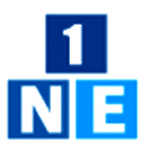 Bring a backpack
Don’t drop litter
Road safety
Good behaviour
Walk in groups
Mobile phones
You must return to school
Charity
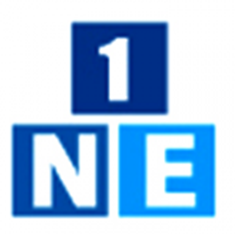